REESTIMANDO O CRESCIMENTO DO PIB DE 1900 A 1980
Edmar L. Bacha, Guilherme A. Tombolo, Flávio R. Versiani

51º. Encontro Nacional de Economia – ANPEC
 Sessão especial sobre os desafios de longo prazo da economia brasileira
Rio de Janeiro, 13/12/2023
200 ANOS DE PIB: AS QUEBRAS ESTRUTURAIS DA HISTORIOGRAFIA
1820-1900: Estagnação do PIB per capita nas contas do Maddison Project Database

1900-1980: Um dos maiores crescimentos do PIB per capita no mundo nas contas de Haddad (1980)

1980-2020: Lento crescimento do PIB per capita (estagnado há dez anos) nas contas do IBGE
200 ANOS DE PIB: QUALIFICAÇÕES ÀS CONVENÇÕES DA HISTORIOGRAFIA
1820-1900: Estagnação do PIB per capita nas contas do Maddison Project Database
Resultado qualificado em Bacha, Tombolo e Versiani (2023b)
1900-1980: Um dos maiores crescimentos do PIB per capita no mundo, nas contas de Haddad (1980)
Resultado qualificado nesta exposição, baseada em Bacha, Tombolo e Versiani (2023a)
1980-2020: Lento crescimento do PIB per capita nas contas do IBGE
Resultado qualificado em pesquisa em andamento de Braulio Borges
REVISITANDO O CRESCIMENTO DO PIB EM 1900-1980: ARGUMENTO EM SÍNTESE
A FGV, para 1947-1980, e Claudio Haddad, para 1900-1947, calcularam o PIB real levando em conta somente atividades de crescimento relativo alto: agropecuária, indústria, comércio e transporte e comunicações [mais governo, no caso de Haddad]
E ignorando o comportamento de atividades de crescimento relativo baixo: governo [não no caso de Haddad], aluguéis, e outros serviços
Os serviços excluídos representam cerca de 30% do PIB no caso da FGV e 20% no caso de Haddad 
A hipótese implícita de FGV e Haddad é que o crescimento do setores excluídos tenha sido igual ao dos setores incluídos – o que não é verdade, pois foi menor
O artigo refaz o crescimento do PIB nele incluindo os setores excluídos por FGV e Haddad
Ralph Zerkovsky, chefe do Centro de Contas Nacionais do IBRE/FGV, em Como se constrói a taxa do PIB real, Conjuntura Econômica, 35(12), 1981, pp. 21-22
“Há de assinalar-se que a estimativa do PIB, apresentada em termos reais, é elaborada dentro de um abrangência limitada... diversas atividades tais como as de intermediação financeira, governamentais, educação e saúde, não são apropriadas na estimativa do crescimento do PIB em termos reais...por limitações  quanto à possibilidade de mensuração física das atividades assinaladas. Assim, as estimativas do PIB real cobrem pouco mais de 70% das atividades econômicas do país. Significa isso estar-se supondo que as demais atividades (29,3% do total) tenham crescido ou declinado numa razão equivalente à do PIB estimado”.
HISTÓRIA DA EXCLUSÃO DOS SERVIÇOS NO PIB REAL
A partir de 1968, a FGV passou a excluir do cômputo do produto real serviços que dele faziam parte de 1947 até 1967: governo, aluguéis e outros serviços
A partir de 1978, a FGV passou a computar o PIB real desde 1965 incluindo somente agropecuária, indústria, comércio e transporte e comunicações
Em 1986, o IBGE fez uma revisão geral das contas nacionais, excluindo governo, aluguéis e outros serviços do cômputo do produto real desde 1947 até 1980
Deste modo, nas estatísticas hoje oficiais das contas nacionais brasileiras (de acordo com Ipeadata) de 1947 a 1980 o produto real é composto apenas por agropecuária, indústria, comércio e transporte e comunicações
Este produto real aproxima-se mais do produto material usado na União Soviética (que excluía os ‘serviços não-produtivos’) do que do PIB propriamente dito 
Para o período 1900 a 1947, Claudio Haddad (1980) usou procedimentos essencialmente similares aos da FGV, excluindo das contas aluguéis e outros serviços
SÍNTESE DOS PROCEDIMENTOS DE REVISÃO DO PIB
PRIMEIRA PARTE DA PROPOSTA: REINCLUIR OS SERVIÇOS NO CRESCIMENTO DO  PRODUTO REAL DE 1947 A 1966
Para 1947 a 1966 sabemos a taxa média anual de crescimento dos serviços excluídos, S = 3,1%. 
Sabemos também a participação deles na renda interna, média de 1947 e 1966, a = 30%.
Conhecemos a última estimativa do IBGE para o crescimento anual do produto real de 1947 a 1966, excluindo tais serviços, Yn = 6,6%
Então a taxa anual de crescimento do produto real reincluindo os serviços, Yo, é dada por:
		Yo = a.Yn + (1-a).S
Ou: 
		Yo = 0,7x6,6% + 0,3x3,1% = 5,6%
SEGUNDA PARTE DA PROPOSTA, PARA 1966-1980
Para 1966-1980, não temos observações dos três componentes de S
Mas sabemos suas taxas de crescimento em 1947-1966, bem como sua participação na renda interna em 1966 e 1980. Fazendo as contas, vem S=3%
Podemos também usar a taxa de crescimento dos serviços em 1980-89, quando o IBGE os reintroduziu nas contas nacionais (agora consistindo de administrações públicas, intermediários financeiros e outros serviços). Dá S=3,2%, que vamos usar
Para a participação dos serviços reincluídos na renda interna usamos uma média dos anos 1980 e 1989: a= 27%
Em 1966-1980, a taxa anual de crescimento do produto real foi 8,6%
A proposta de revisão é, então: 0,73x8,6% + 0,27x3.2% = 7,1%
TRATAMOS A SEGUIR DAS ESTIMATIVAS DE HADDAD DE 1900 A 1947
Haddad usa a mesma metodologia da FGV, adicionando governo (estimado pela folha de salários real e não pelo número de funcionários)
Os serviços que ele exclui (aluguéis e outros serviços) em 1939 representavam 20% do produto interno em preços correntes
A estimativa que usamos da taxa de crescimento dos serviços excluídos é crescimento da população mais 0,2pp (Mesma relação observada nos dados da FGV em 1947-1966)
Identificamos em Haddad dois períodos 1900-1919 e 1919-1947, pois diferem bastante em termos de crescimento do produto real e da população
Para 1900-1919, em vez de 3,8% dá 3,6%. Para 1919-1947, em vez de 4,9% dá 4,3%.
EM RESUMO, O PIB FICARIA ASSIM
PONTO ADICIONAL SOBRE DUPLA CONTAGEM-I
PONTO ADICIONAL SOBRE DUPLA CONTAGEM-II
Suspeita: Δ% volume superestima Δ% valor adicionado deflacionado da indústria de transformação na fase de substituição pesada de importações, quando devem ter aumentado os coeficientes de insumo-produto com a “densificação” das cadeias de produção
Revendo Bacha (1971), a partir do Ipeadata se pode calcular que, entre 1949 e 1969, o produto real da indústria de transformação cresceu 8,1% a.a. enquanto que o valor adicionado deflacionado pelo IPA-DI cresceu 7,5% a.a.
Pesquisa em andamento de Braulio Borges sugere que, depois de 1990, a situação se inverte, com o produto real crescendo menos do que o valor adicionado deflacionado da indústria de transformação
ALGUMAS CONSEQUÊNCIAS PARA A HISTORIOGRAFIA DO PERÍODO-I
No período de industrialização por substituição de importações o Brasil cresceu menos do que registram as contas nacionais
A impressão de um “milagre econômico” em 1968-1973 foi facilitada pela adoção a partir de 1968 de um novo cálculo do PIB real que excluiu serviços de crescimento lento (Sem isso, 1968-1973: 9,3% v. 11,5%)
Mesmo com a correção, o crescimento do PIB em 1900-1980 foi um respeitável ​​4,9% ao ano, bem superior aos 3,2% da economia mundial no período de acordo com o Maddison Project Database
ALGUMAS CONSEQUÊNCIAS PARA A HISTORIOGRAFIA DO PERÍODO-II
Não há uma diferença tão acentuada como se entende atualmente entre as taxas de crescimento do PIBpc nos séculos 19 e 20. Em Bacha, Tombolo, Versiani (2023b), argumentaremos que o PIBpc cresceu mais rápido no século 19 do que o presumido no Maddison Project Database:
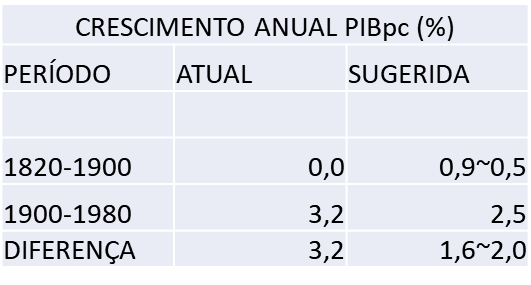 NOVA ESTIMATIVA DO PIB PER CAPITA DO BRASIL DE 1820 A 1900 E SUA LINHA DE TENDÊNCIA
PIB PER-CAPITA NO SÉCULO 19: BRASIL E OUTROS PAÍSES (2011 USD)
REFERÊNCIAS
BACHA, E. (1971). “Algumas dificuldades de interpretação dos dados sobre a indústria de transformação nas contas nacionais”. Pesquisa e Planejamento Econômico, 1(2), 367-372.
BACHA, E.L., TOMBOLO, G.A., and VERSIANI, F.R. (2023a): “Reestimating Brazil’s GDP Growth from 1900 to 1980”.  Revista Brasileira de Economia 77(3): e132023. https://periodicos.fgv.br/rbe/article/view/88204/84349
BACHA, E.; TOMBOLO, G.; VERSIANI, F. (2023b). “Secular Stagnation? A New View on Brazil’s growth in the 19th Century”. Texto para Discussão n. 74. Rio de Janeiro: IEPE/Casa das Garças. https://iepecdg.com.br/wp-content/uploads/2022/11/20221106RevisitingXIXcentury.pdf
HADDAD, C. (1980). “Crescimento econômico do Brasil, 1900-76”. Em: P. Neuhaus (org.), Economia brasileira: uma visão histórica. Rio de Janeiro: Editora Campus, 13-43.